Lecture 07Thread
CS397/497 – Wireless Protocols for IoT
Branden Ghena – Winter 2021
With some advice from Neal Jackson (UC Berkeley)
Today’s Goals
Explore 802.15.4 packet structure

Describe goals and capabilities of Thread networks

Understand addressing in Thread networks

Describe runtime behaviors like network joining
2
Outline
Packet Structure

Thread Overview

Thread Addressing

Runtime Behavior
3
Base packet format
Synchronization
Preamble: four bytes of 0x00
Start-of-Packet: 0xA7
PHY Header
One field: length 0-127
Why still 8 bits?
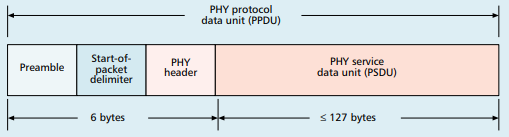 4
Base packet format
Synchronization
Preamble: four bytes of 0x00
Start-of-Packet: 0xA7
PHY Header
One field: length 0-127
Why still 8 bits?	Because computers depend on bytes
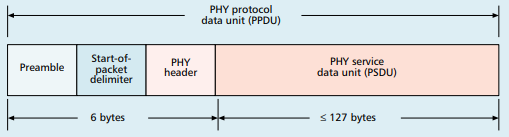 5
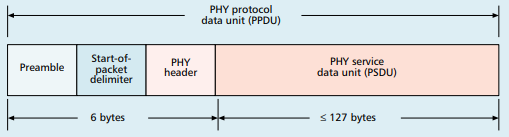 MAC frame format
Frame control
Header
Sequence number
8-bit monotonically increasing
Addressing fields
PAN and addresses
Varies based on frame type
Frame payload
Depends on frame type
Frame check sequence
16-bit CRC
6
Frame control
Acknowledgement required
PAN ID compression
No PAN ID if intra-network
Addressing modes
Which fields to expect
Why no length field?
Frame type
Type of payload included
Security enabled
Packet is encrypted
(extra 0-14 byte header)
Frame pending
Fragmented packet
7
Frame control
Acknowledgement required
PAN ID compression
No PAN ID if intra-network
Addressing modes
Which fields to expect
Why no length field?
Already in prior header
Frame type
Type of payload included
Security enabled
Packet is encrypted
(extra 0-14 byte header)
Frame pending
Fragmented packet
8
Frame types - Beacon
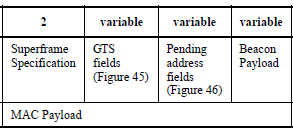 Beacon
Information about the communicationstructure of this network
Sent in response to requests from scanning devices
Sent periodically at start of Superframes (if in use)
Sent without CSMA/CA

MAC Header
Source address only, broadcast to everyone

Packet contents
Superframe details, including Guaranteed Time Slots (if any)
Pending addresses lists devices for which Coordinator has data
9
Frame types - Data
Data
Data from higher-layer protocols

MAC Header
Source and/or Destination addresses as necessary

Packet Contents
Whatever bytes are desired (122 bytes – address sizes)
May be fragmented across packets
10
Frame types – MAC Command
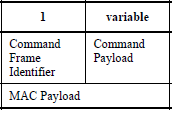 MAC Command
Various commands for supporting link layer
Join/leave network
Change coordinator within network
Request data from coordinator
Request Guaranteed Time Slot

MAC Header
Source and/or Destination addresses as necessary
11
Frame types - Acknowledgement
Acknowledgement
Acknowledges a Data or MAC Command packet
Not beacons or other acknowledgements
What happens if acknowledgement isn’t received?


MAC Header
Repeats Sequence Number of acknowledged packet
No Source or Destination addresses

Sent TIFS after the packet it is acknowledging (immediately)
12
Frame types - Acknowledgement
Acknowledgement
Acknowledges a Data or MAC Command packet
Not beacons or other acknowledgements
What happens if acknowledgement isn’t received?
Packet will be transmitted again

MAC Header
Repeats Sequence Number of acknowledged packet
No Source or Destination addresses

Sent TIFS after the packet it is acknowledging (immediately)
13
Analysis: maximum goodput
Assume best possible case for data transmission
122 Bytes per packet
At 250 kbps -> 3.904 ms
Plus Inter-frame spacing of 40 symbols
At 62.5 kBaud -> 0.640 ms

122 Bytes / 4.544 ms -> 214 kbps
Compare to BLE advertisements: 9.92 kbps
Compare to BLE connections: 520 kbps
14
Outline
Packet Structure

Thread Overview

Thread Addressing

Runtime Behavior
15
Thread overview
Build a networking layer on top of 15.4
Reuses most of PHY and MAC
Adds IP communication
Handles addressing and mesh maintenance

Goals
Simplicity – easy to install and operate
Efficiency – years of operation on batteries
Scalability – hundreds of devices in a network
Security – authenticated and encrypted communication
Reliability – mesh networking without single point of failure

Industry-focused, but based in academic research
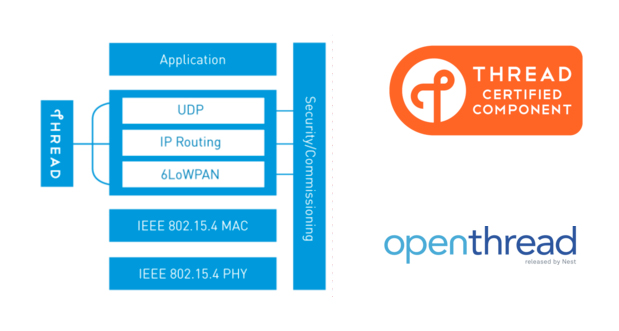 16
References on Thread
Request for specification: https://www.threadgroup.org/ThreadSpec
Frustratingly locked down 😡

Overview on capabilities: https://openthread.io/guides/thread-primer
Excellent overview
Lifting heavily for these slides
17
Changes to Physical Layer
Remove all non-2.4 GHz PHY options

Otherwise the same
OQPSK
16 channels, 5 MHz spacing
Typical TX power 0 dBm
Typical RX sensitivity -100 dBm
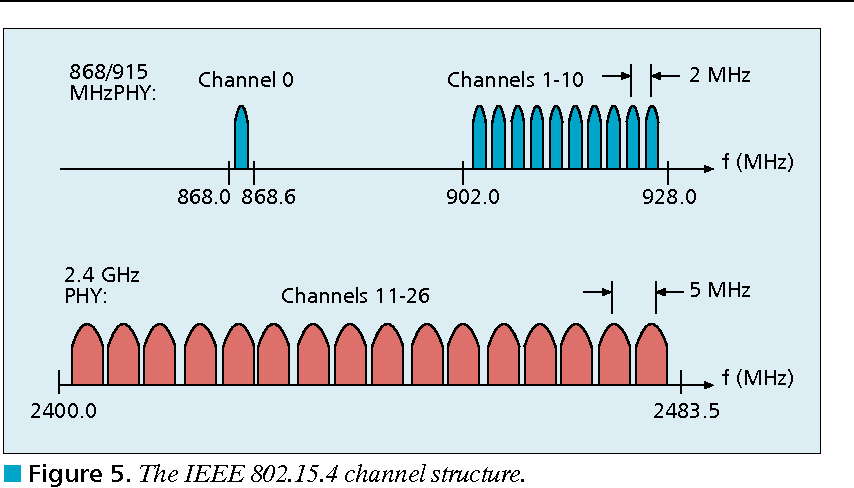 18
Changes to Link Layer and MAC
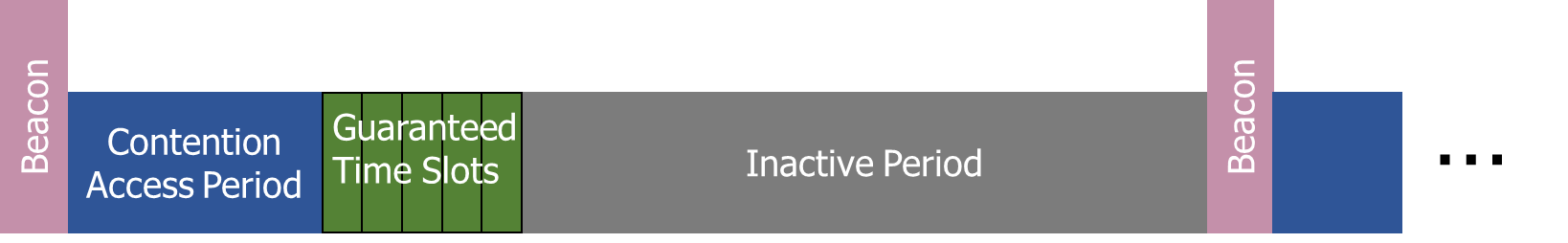 Non-beacon-enabled PAN only
No superframe structure
No periodic beacons
No Guaranteed Time Slots

Throw out most existing MAC Commands
Remove network joining/leaving
Remove changing coordinators
Remove Guaranteed Time Slot request
Network joining will be handled at a higher layer
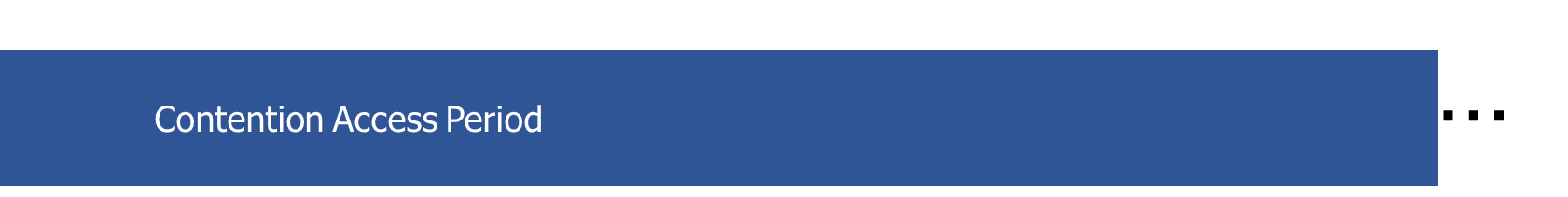 19
Changes to Link Layer and MAC
Keep unslotted CSMA/CA algorithm

Keep packet structure

Keep Frame Types
Beacon
MAC Command
Beacon Request
Data Request
Data
Acknowledgement
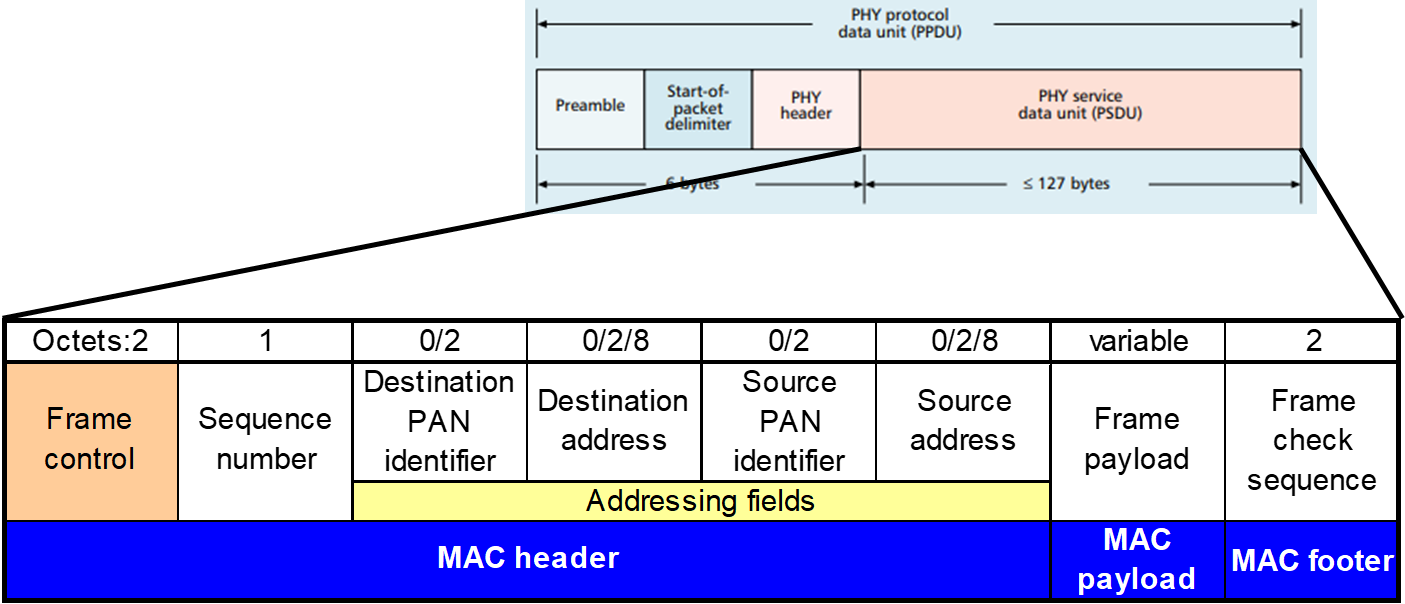 20
Combination of star and mesh topology
Routers (parent)
Mesh communication with other routers
Radio always on
Forwards packets for network devices
Enables other devices to join network
32 routers per network

End devices (child)
Communicates with one parent (router)
Does not forward packets
Can disable transceiver to save power
Send packets periodically to avoid timeout
511 end devices per router
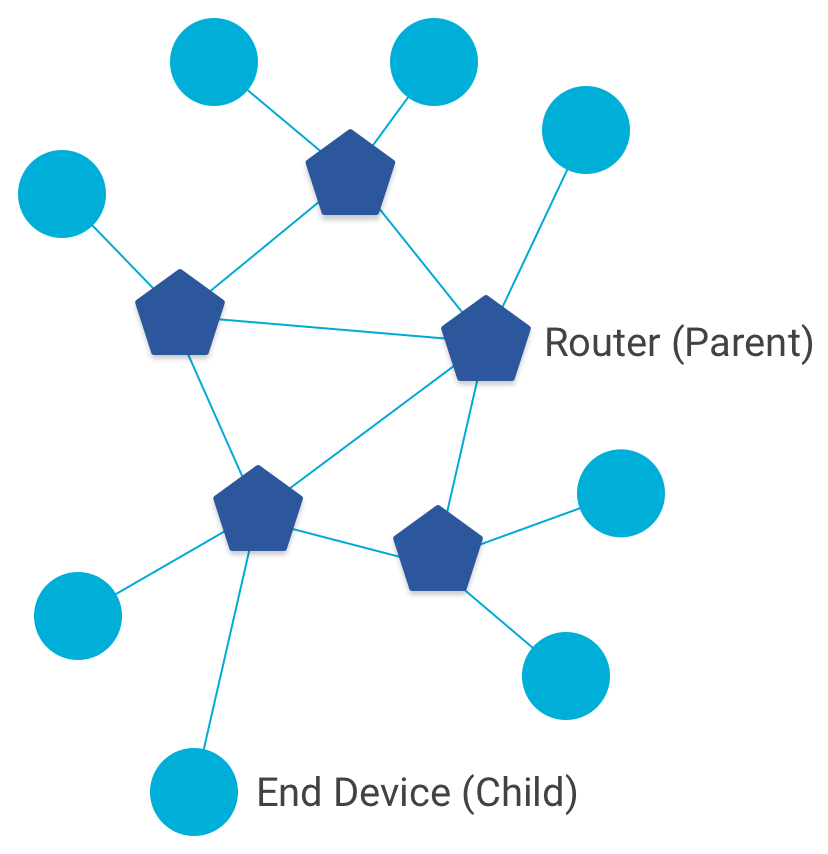 21
Router promotion
“Router Eligible End Device”
A router without any children
Can operate as an end device with one connection (lower power)
Promotes to a router when a joining end device relies on it
If there is room for an additional router (max 32, typical 16-23)
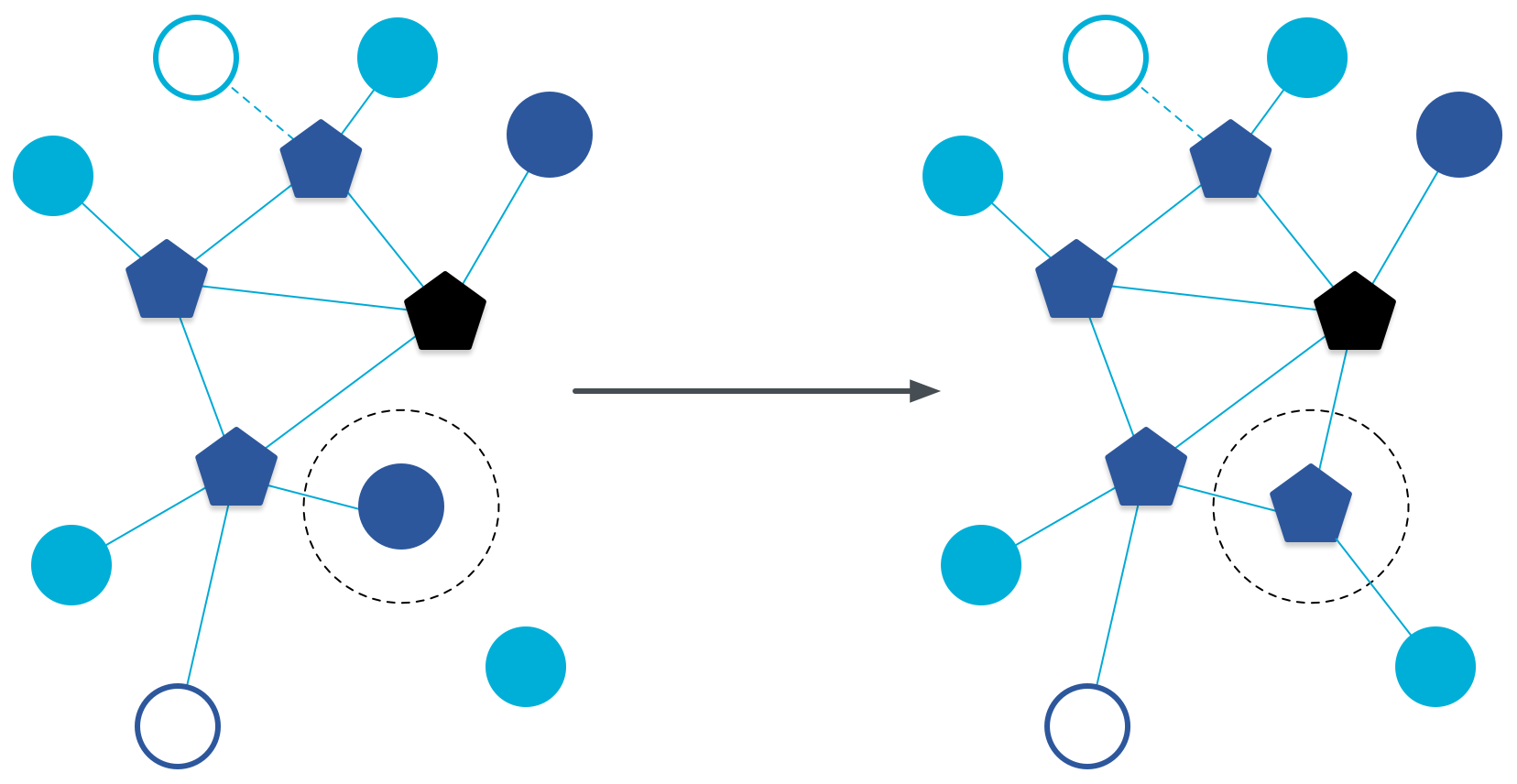 22
Other special roles
Thread leader
Device in charge of making decisions
Addresses, Joining details
Automatically selected from routers
One leader at any given time
Additional leader is selected if the network partitions

Border router
Router that also has connectivity to another network
Commonly WiFi or Ethernet
Provides external connectivity
Multiple border routers may exist at once
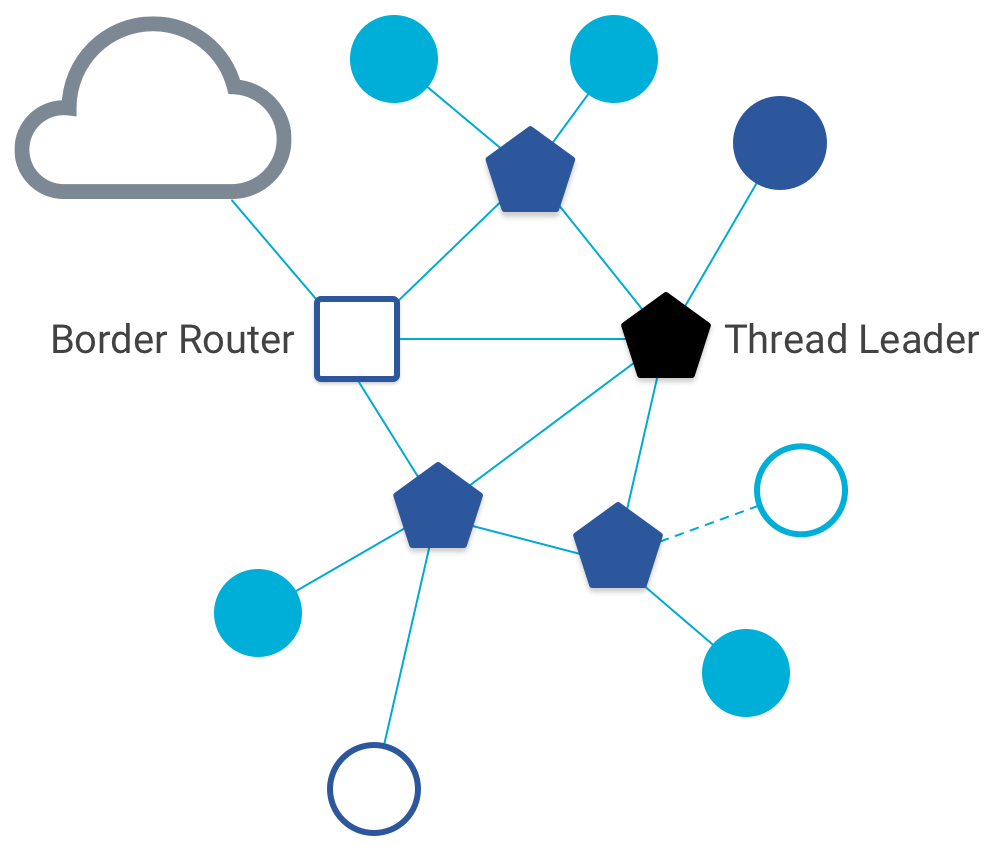 23
Outline
Packet Structure

Thread Overview

Thread Addressing

Runtime Behavior
24
Thread uses IPv6 for communication
Why IP?
If Wireless Sensor Networks represent a future of billions of connected devices distributed throughout the physical world
Why shouldn’t they run standard protocols wherever possible?
Why IPv6?
Generalized, Flexible, Capable

Benefits
Interoperability with normal computers and networks
Reuse state of the art developed standards instead of remaking them
Security, Naming, Discovery, Services
Costs
Packet overhead can be high (will fix)
Complexity for supporting protocols
Hui and Culler, “IP is Dead, Long Live IP for Wireless Sensor Networks”. 2008
25
Background: IPv6
Replacement to Internet Protocol v4
(Something unrelated used version number 5)

Extended addressing for devices
32-bits for IPv4 addresses -> 128-bits for IPv6 addresses
Example: a39b:239e:ffff:29a2:0021:20f1:aaa2:2112

Supports multiple transmit models
Broadcast: one-to-all
Multicast: one-to-many
Unicast: one-to-one

Various other improvements
26
Background: IPv6 address notation rules
Groups of zeros can be replaced with “::”
Can only use “::” in one place in the address
Leading zeros in a 16-bit group can be omitted
 
0000:0000:0000:0000:0000:0000:0000:0001 → ::1  
2345:1001:0023:1003:0000:0000:0000:0000 → 2345:1001:23:1003::  
aecb:0222:0000:0000:0000:0000:0000:0010 → aecb:222::10
 
Special addresses
Localhost - ::1 (IPv4 version is 127.0.0.1)
Link-Local Network - fe80:: (bottom 64-bits are ~device MAC address)
Local Network – fc00:: and fd00::
Global Addresses – 2000:: (various methods for allocating bottom bits)
27
Background: IPv6 datagram format
Priority: like “type of service” in IPv4.
Flow label: ambiguous
Next header: TCP, UDP
Hop limit = TTL
flow label
version
priority
hop limit
payload length
next header
source address
(128 bits)
destination address
(128 bits)
data
(variable length, typically a TCP  or UDP segment)
how much overhead?
40 bytes of IPv6
20 more than IPv4
32 bits
28
6LoWPAN
Method for running IPv6 over 802.15.4 links
IPv6 over Low-Power Wireless Personal Area Networks
IETF Standard (RFC4944 + updates in RFC6282)

Directly out of the research world (Jonathan Hui + David Culler)
Research Paper: IP is Dead, Long Live IP for Wireless Sensor Networks
Thesis of work: sensor networks can and should use IPv6

Important goals
Compress IPv6 headers
Handle fragmentation of packets
Enable sending packets through mesh
29
6LoWPAN header compression
40 bytes of IPv6 header are a lot for a 127-byte payload
Most important goals
Communication with devices in the 15.4 network should be low-overhead
Communication outside of the 15.4 network should still minimize overhead where possible

Assume a bunch of common parameters to save space
A bunch of options are set to default values
Payload length can be re-determined from packet length
Source/Destination addresses can often be reassembled from link layer data
Plus information about network address assignment known by routers

Border router “inflates” the packet before sending externally
30
Example of compression
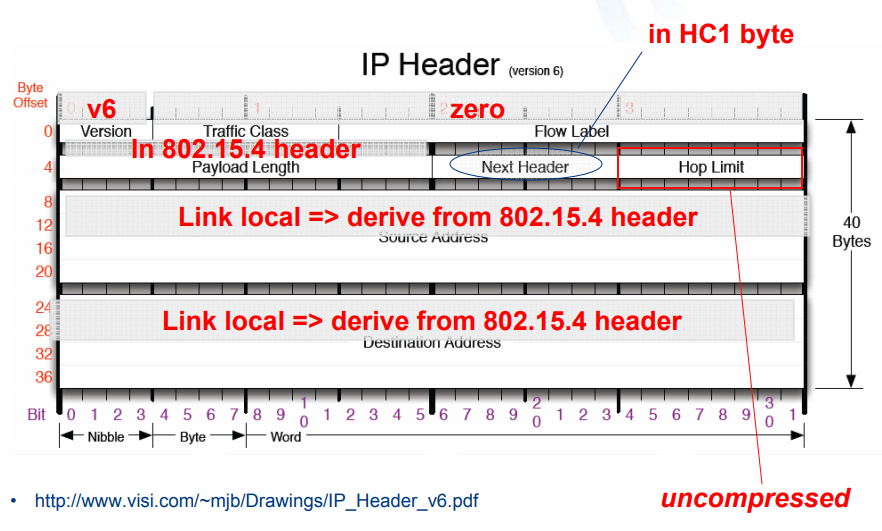 Note: Thread actually uses IPHC (not HC1) from rfc6282
31
6LoWPAN fragmentation
Only the first packet of the fragments will hold the IPv6 header
Tag, offset, and size are used to reconstruct
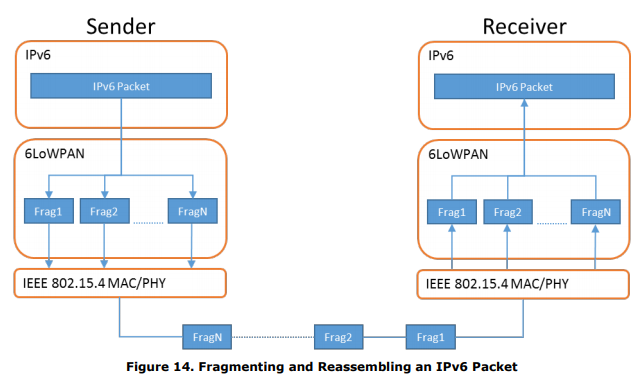 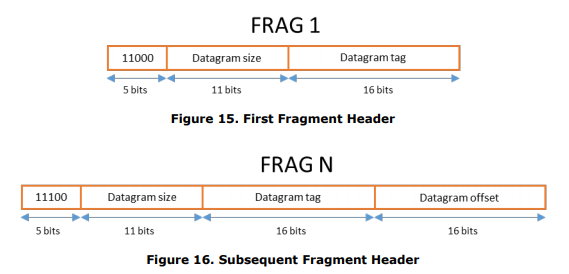 32
6LoWPAN mesh forwarding
Additional header with originator and final addresses


 
Which of these headers are used depends on the packet
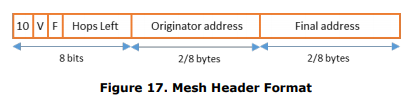 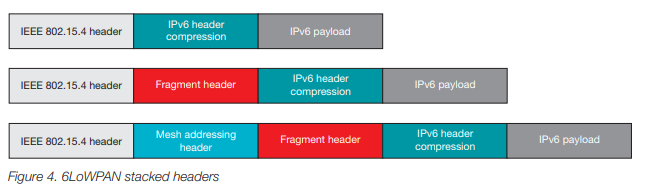 33
Sidebar: IPv6 over BLE
RFC7668 defines 6LoWPAN techniques for BLE connections
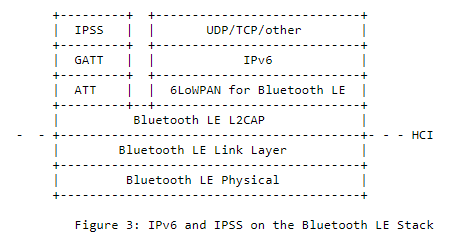 34
Benefit to IPv6: multiple address spaces per Thread device
Each device gets an IPv6 address for each way to contact it
Global IP address
Mesh-local IP address
Link-local IP address
Topology-based IP address
Role-based IP address(es)
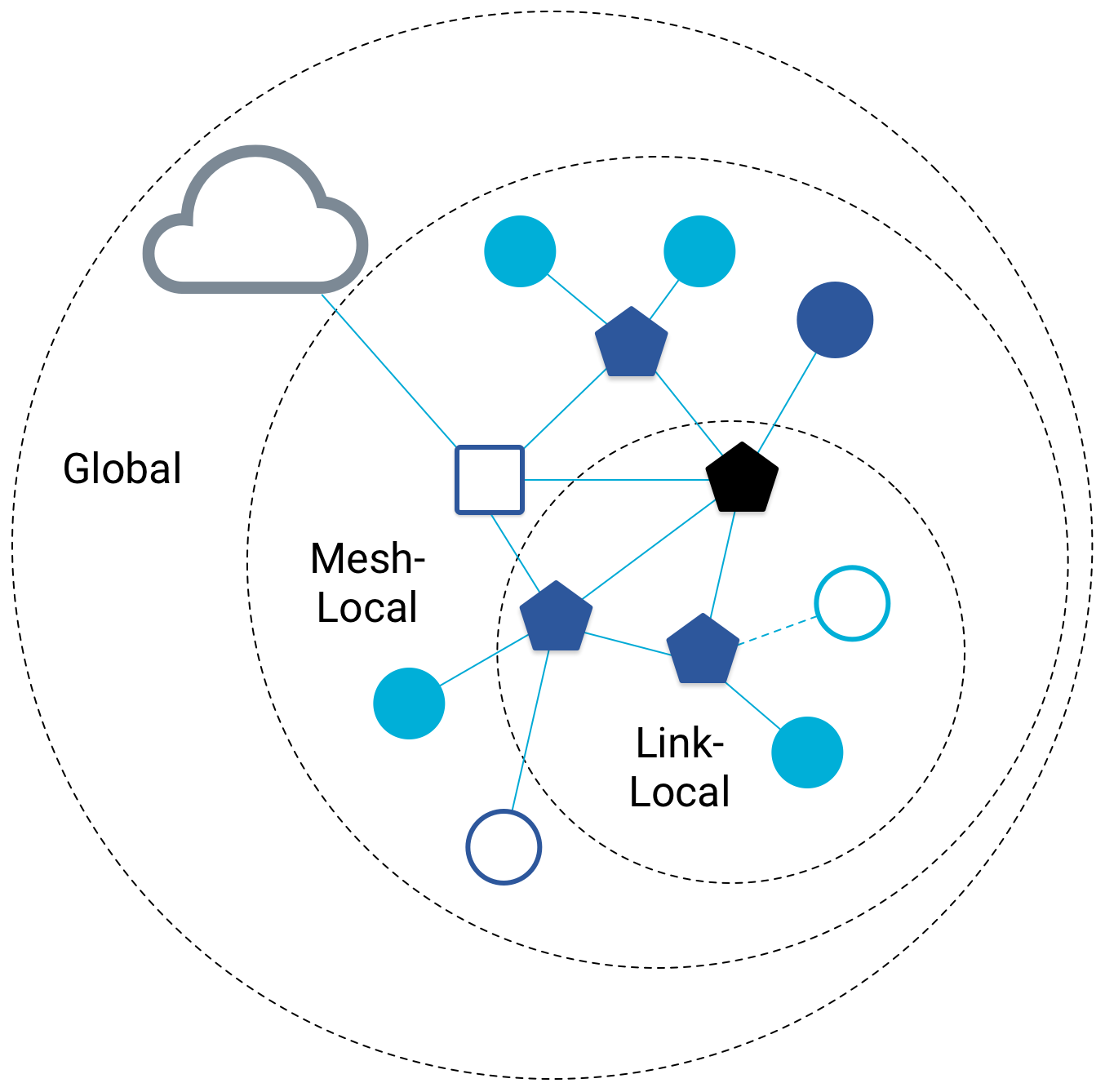 35
Traditional addresses in Thread
Link-Local Addresses
FE80::/16
Bottommost 64-bits are EUI-64 (MAC address with 0xFFFE in the middle)
Permanent for a given device (no matter the network)
Used for low-layer interactions with neighbors (discovery, routing info)

Mesh-Local Addresses
FD00::/8 (FD00:: and FC00:: are for local networks)
Remaining bits are randomly chosen as part of joining the network
Permanent while connection is maintained to a network
Used for application-layer interactions

Global Addresses
2000::/3
Public address for communicating with broader internet through Border Router
Various methods for allocation (SLAAC, DHCP, Manual)
36
Topology-based addresses in Thread
FD00::00ff:fe00:RLOC16
Same top bits as mesh-local

Routing Locator (RLOC)
Router ID plus Child ID



Changes with network topology
Used for routing packets
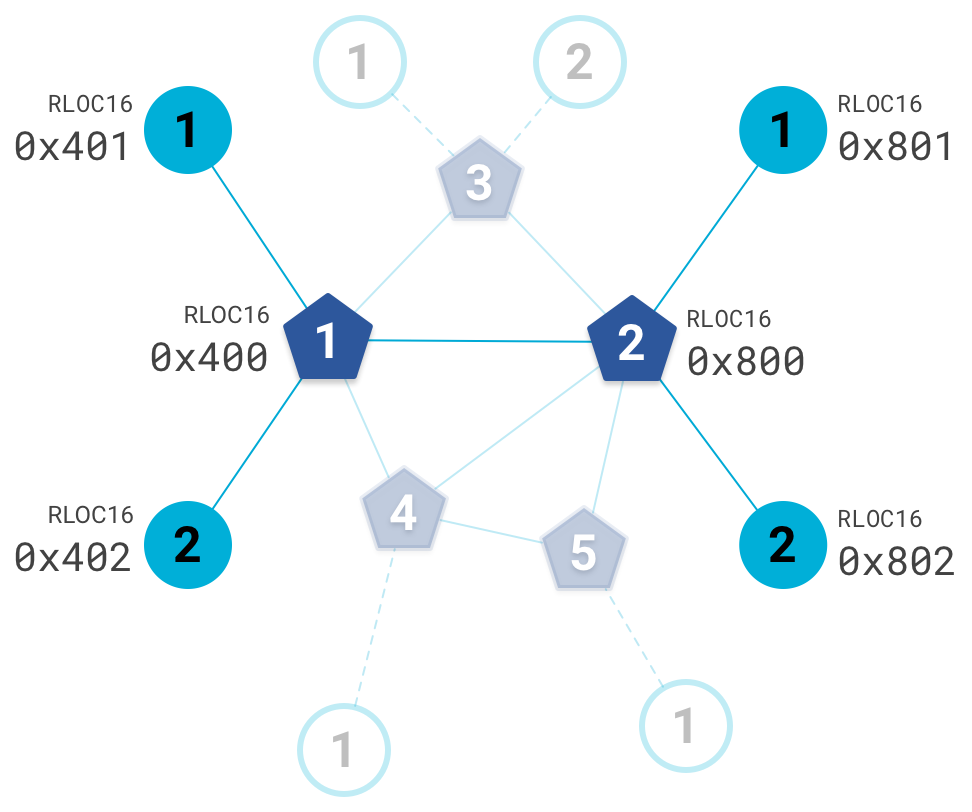 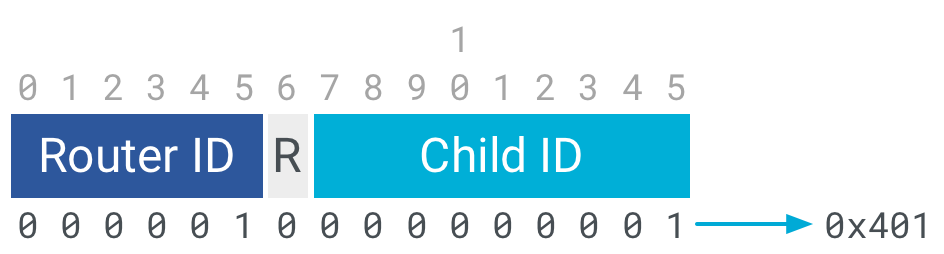 37
Role-based addresses in Thread
Multicast
FF02::1 – link-local, all listening devices
FF02::2 – link-local, all routers/router-eligible
FF03::1 – mesh-local, all listening devices
FF03::2 – mesh-local, all routers/router-eligible

Anycast
FD00::00FF:FE00:FCxx
00 – Thread Leader
01-0F – DHCPv6 Agent
30-37 – Commissioner
etc.
38
Outline
Packet Structure

Thread Overview

Thread Addressing

Runtime Behavior
39
Discovering Thread networks
Beacon request MAC command
Routers/Router-eligible devices respond
Payload contains information about network

Thread network specification
PAN ID – 16-bit ID
XPAN ID – extended 64-bit ID
Network Name – human-readable

Active scanning across channels canquickly find all existing nearby networks
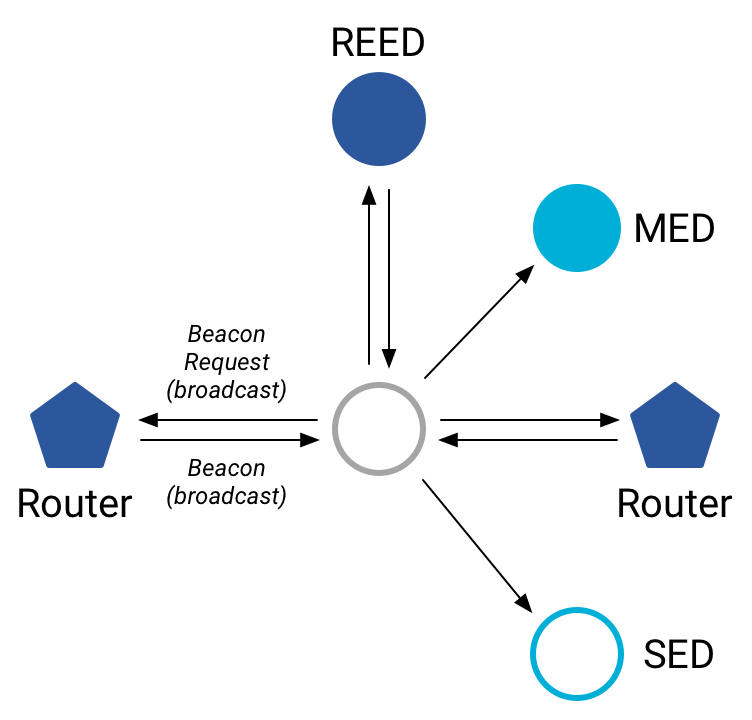 40
Creating a new network
Select a channel (possibly by scanning for availability)

Become a router
Elect yourself as Thread Leader
Respond to Beacon Requests from other devices

Further organization occurs through Mesh-Level Establishment protocol
41
Mesh-Level Establishment
Creating and configuring mesh links
Payloads placed in UDP packets within IPv6 payloads

Commands for mesh
Establish link
Advertise link quality
Connect to parent

TLVs (Type-Length-Value)
Various data types that may be helpful within those packets
Addresses, Link Quality, Routing Data, Timestamps
OR (secure version)
42
Joining an existing network
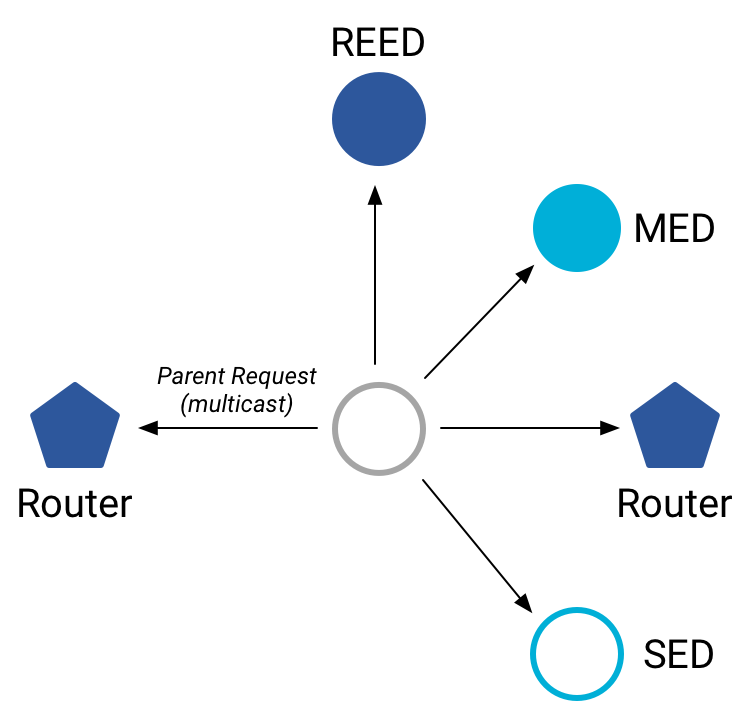 All devices join as a child of some existing router

Send a Parent Request (to all routers/router-eligible)
Using the multicast, link-local address

Receive a Parent Response (from all routers/router-eligible separately)
Contains information on link quality
Send a Child ID Request (to router with best link)
Contains parameters about the new child device
Receive a Child ID Response (from that router)
Contains address configurations
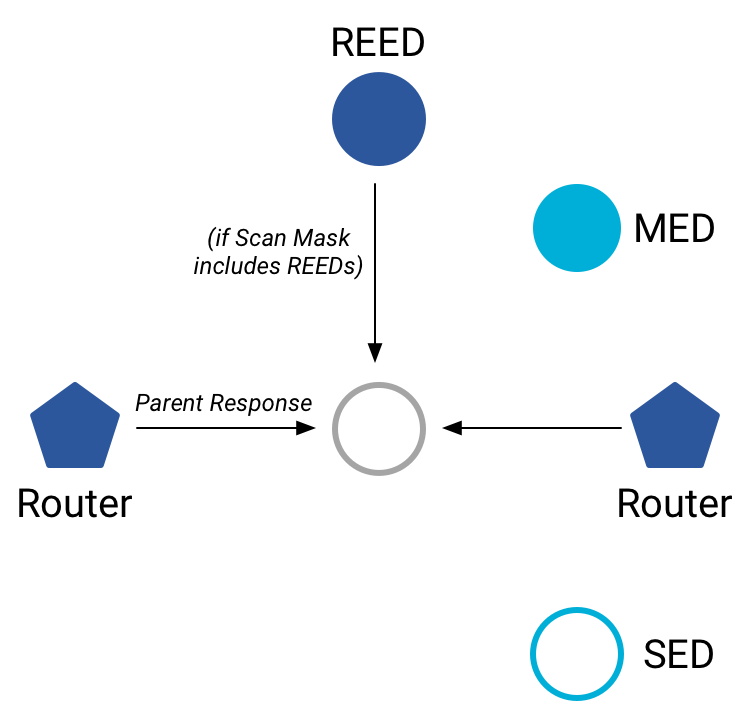 43
Becoming a router
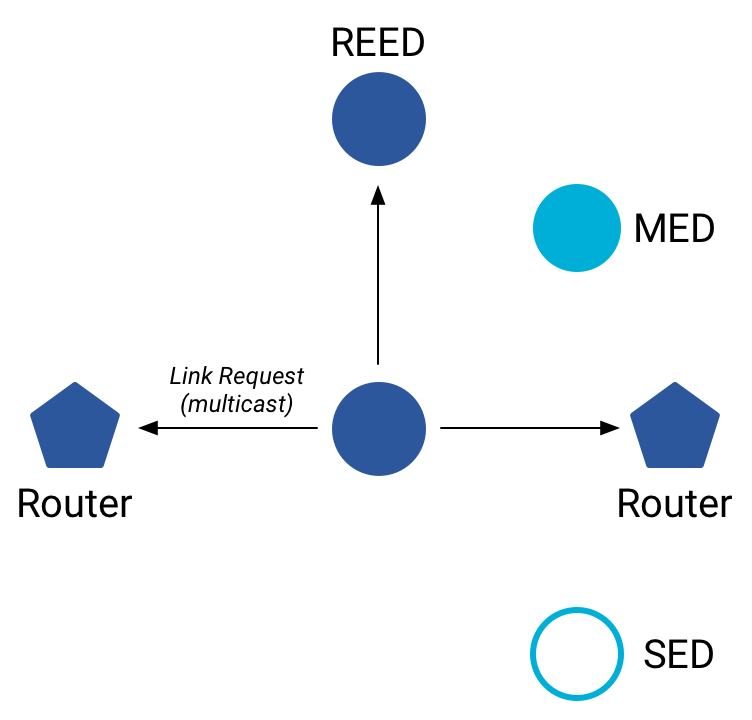 Thread tries to maintain 16-23 routers (max 32)
Goals: path diversity, extend connectivity

Send a Link Request (to all routers/router-eligible)
Using the multicast, link-local address

Receive Link Accept and Request (from each router separately)
Forms bi-directional link

Send a Link Accept (to each router individually)
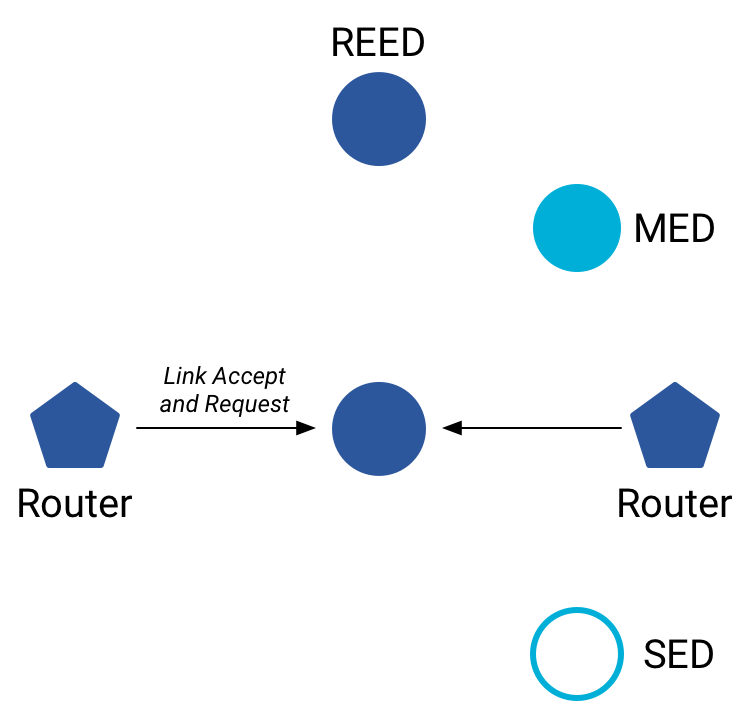 44
Outline
Packet Structure

Thread Overview

Thread Addressing

Runtime Behavior
45